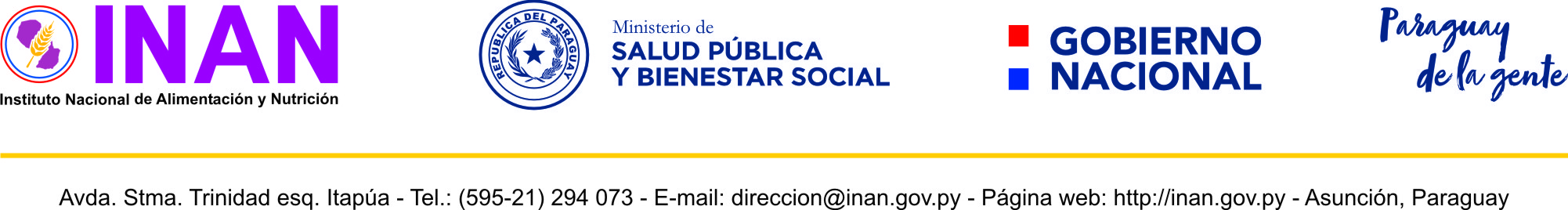 ENCUESTA SOBRE ROTULADO NUTRICIONAL FRONTAL
1. OBJETIVO
Comparar la preferencia entre dos modelos de rotulado nutricional frontal de alimentos 

2. METODOLOGÍA
Muestreo: 
No probabilístico en bola de nieve
Participantes:
Residentes de Paraguay mayores a 18 años de edad
Consintieron participar de la encuesta
Instrumento de recolección de datos:
La información fue recabada a través de una encuesta online auto-adminstrada (Google form®), durante el periodo del 2 al 29 de agosto del 2021.
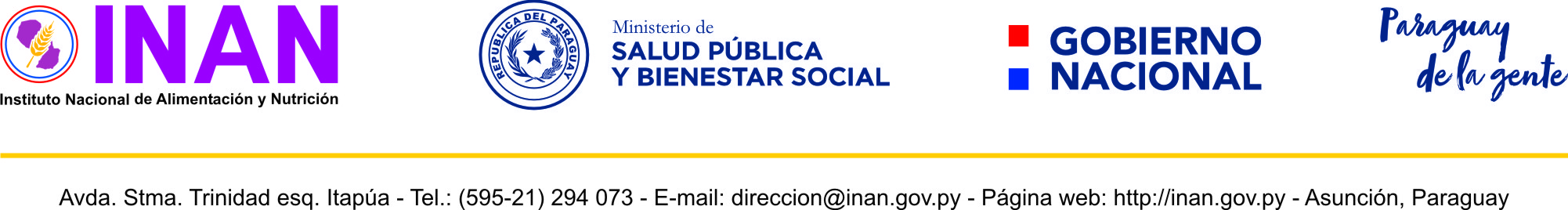 3. RESULTADOS
841 encuestas fueron incluidas en el estudio.

3.1. Caracterización de la muestra
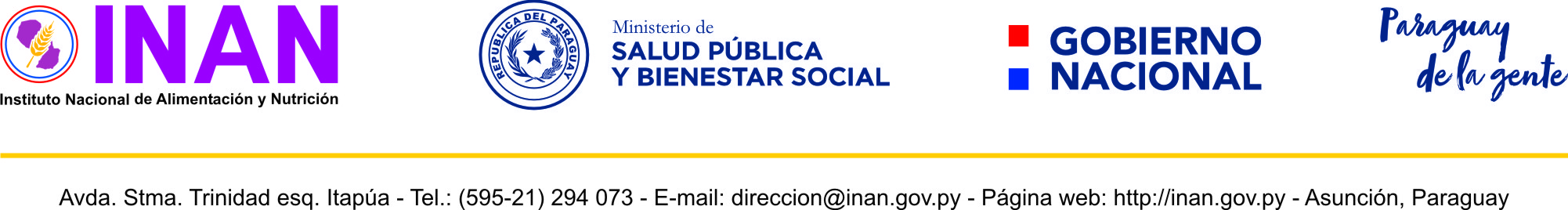 3.2. Resultados sobre rotulado frontal
A continuación mostramos dos modelos de rotulado nutricional frontal, elija el modelo que le ALERTA MÁS sobre el alto contenido de azúcar, grasa y sodio, y que evitaría o reduciría la compra del producto para su consumo personal.
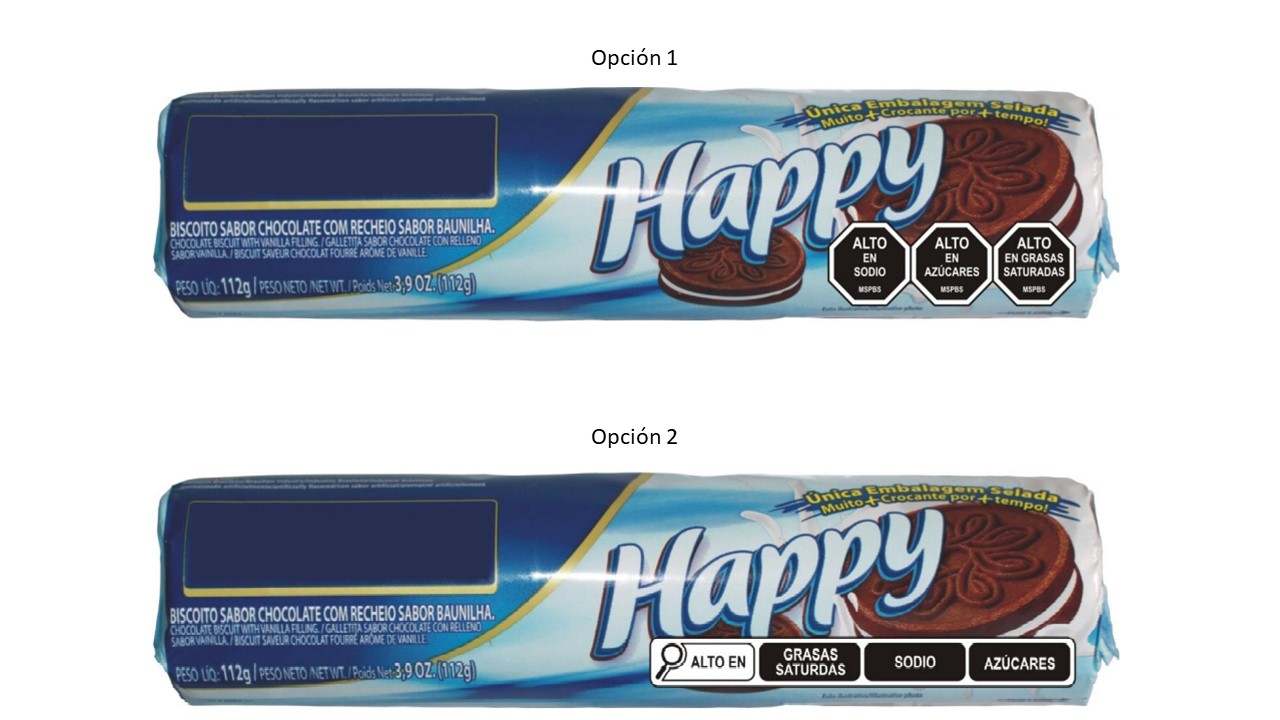 Opción 1 (Octógono negro) 
 n=599
 71% (IC 95% = 68% -74%)




Opción 2 (Lupa)
n=242
 29% (IC 95% = 26%-32%)
Modelo que alerta más…
Según sexo
Según Edad
Modelo que alerta más…
Según Procedencia
Modelo que alerta más…
Según área de desempeño laboral
Según sea o no de profesión 
nutricionista
Según conocimiento previo sobre rotulado frontal
Modelo que alerta más…
Según nivel de estudios culminado
ELECCIÓN de modelo de rotulado nutricional frontal para ser implementado en la etiqueta de los alimentos en Paraguay
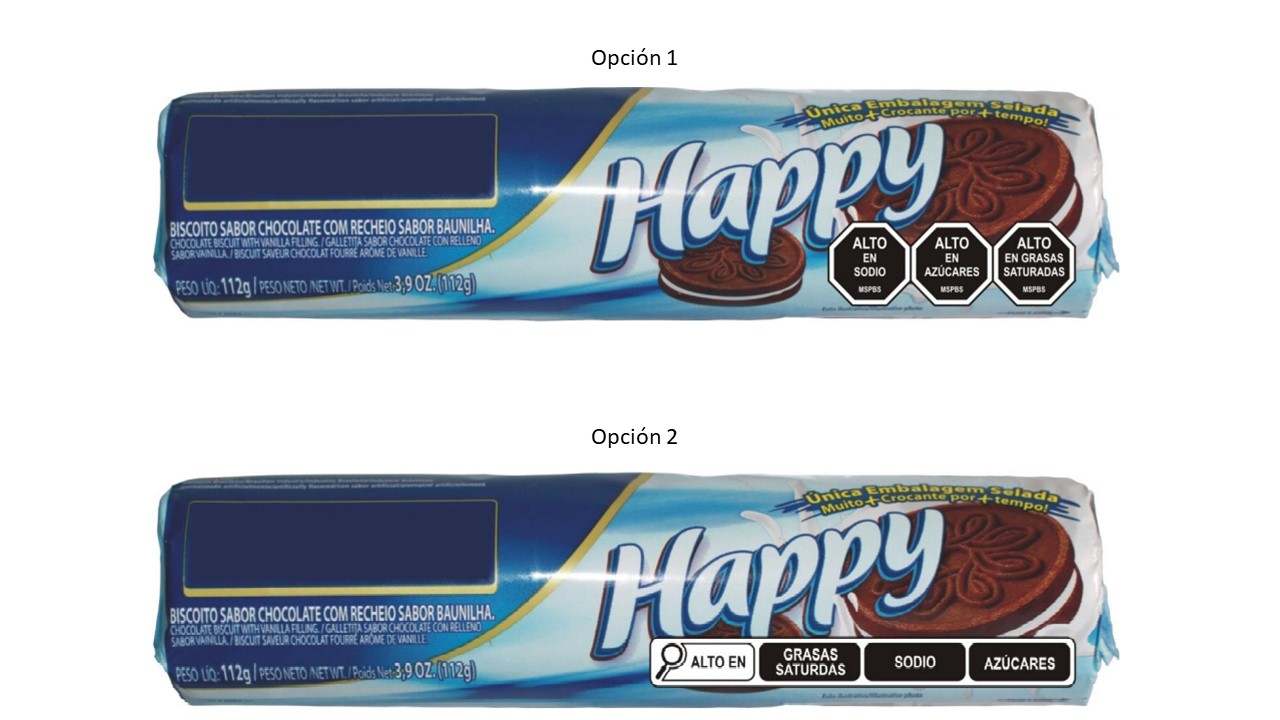 Opción 1 (Octógono negro) 
n= 593 
71% (IC 95% = 67% -74%)




Opción 2 (Lupa) 
n=248 
29% (IC 95% = 26% -33%)
Cabe mencionar el bajo número de participantes en estas 2 regiones (n=2 y n=5, respectivamente)
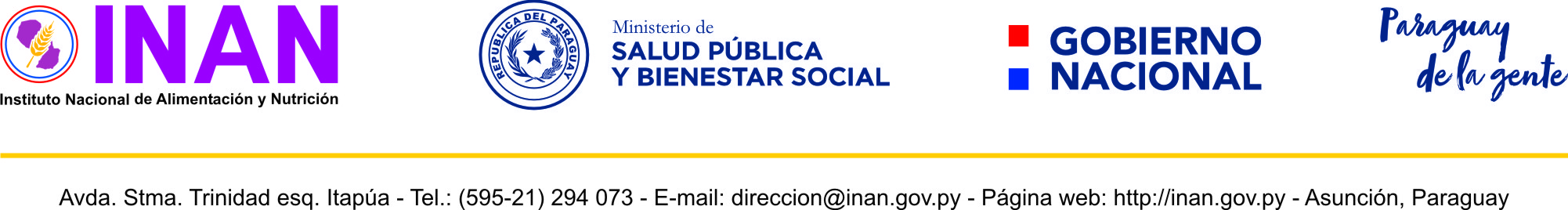 4. CONCLUSIÓN
Este estudio posiciona al modelo del octógono negro como el que más alerta (71%; IC 95% = 68% - 74%) y el escogido (71%; IC 95% = 67 – 74%) para ser implementado en la etiqueta de productos comercializados en el país.